Welcome Superhero Parents
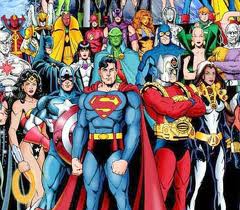 Back to School Night August 27, 2015 6:30p.m.-7:30p.m.
Who Are We?
Mrs. Tonya Bearden- Reading/Language Arts and Science
Mrs. Laura Whitely- Mathematics and Social Studies
Mrs. Deanna Baker- Reading/Language Arts and Science
Ms. Mary Ann Bruce – Mathematics and Social Studies
Mrs. Renee Cross – Reading/Language Arts and Mathematics 
Mrs. Valeria Coney- Mathematics and Science
Mrs. Kaye Breeden – Reading/Language Arts and Social Studies
Mrs. Jessica Duncan – Reading/Language Arts
 Mrs. Ginger Bacha- Horizon Teacher
Behavior Expectations
Accountable Talk – all conversations during class should be on topic
Manage Tools- use classroom tools/supplies correctly, keep desk clean
Noise Level- Be sure to follow noise level chart in classroom
Respectful Responses- talk respectfully with teachers and other students
Time on Task- stay on task during class, reserve playing for recess
Individual Accountability- turning in homework, having agenda signed, completing work on time
Effective Peer Relations- acting kindly toward other students, being positive in class discussions, not making fun of or arguing with other students
BYOT	Bring Your Own Technology
We encourage students to bring their own device to school
Students are required to follow the County Policies and Team Policies established
Forms must be signed in order to bring a device to school
Consequences for not following policies
If smart phones are brought to use:
No texting or calls may occur
 Students are not allowed to text or phone parents
P.R.I.D.E.Personal Responsibility in Delivering Excellence
School-wide program to motivate students to excel in grades and behavior through the use of incentives.

Qualifications
Grades of A’s B’s and C’s 
Class Dojo average of 74% or higher
If there are any office referrals or bus referrals, a student’s qualification will be determined by administration for that semester
If a student is in direct violation of county handbook policies (dress code, hair styles, etc.) they will be excluded from activities regardless of level
P.R.I.D.E.  Rewards
School-wide trips (one each semester)
Skating – February 2nd 
Bowling– May 18th 
Academic reward days/catch up days (Mid-term)
Pep Rallies 
Dress up Weeks 
Tiger Friday
Rewards and Dates for 4th Grade
September 21st 
Track Time
October 27th 
Electronics
November 30th 
Playground Time
January 20th 
Movie
February 18th 
Board Games
March 31st
Dance
May 6th
Talent Show and Team Choice
Homework
Will be discussed with each individual team. 
If you have any questions for Mrs. Coney, please email her or message her on DOJO.
Lunch
Our lunch times are: 	12:00-12:30 Baker/Bruce
   12:05-12:35 Bearden/Whitely     12:20-12:52 Breeden/Coney each day.
Parents are NO LONGER allowed to bring outside food to share with their children.  This is to comply with Federal Child Nutrition Guidelines.  For example, you may not bring Subway or Taco Bell for you or your child when you come to visit and eat lunch.  You may eat what our cafeteria is serving.
We allow students to eat their snack when they are hungry and won’t have a set snack time during the day.  
Please try to send healthy snacks.  No candy or sweets.  
Only water is allowed in our classrooms.  This is to prevent stains from spills and insects.
Georgia Milestones Testing
In 4th grade there is only 1 standardized test during the year. 
This test will combine multiple choice questions along with open-ended questions that require students to write out their answer or explain their reasoning.
Milestone Test Dates:  April 18th-22nd
	Monday—ELA
	Tuesday—Writing
	Wednesday—Math
	Thursday—Science
	Friday—Social Studies
Newsletter
Please read the weekly newsletter carefully to ensure that you do not miss important information and dates.
Each team will share with you how the newsletter will be sent home.
Birthdays and Celebrations
We allow birthday celebrations at the end of day. Please arrange birthday treats with your child’s homeroom teacher at least ONE DAY IN ADVANCE to send/bring them to school.  All birthday treats must be store bought and sealed in the original package with the ingredient list attached. Please bring boxed fruit punch or juice instead of soda if you wish to contribute a drink.

We do have several students with food allergies.  Please check with your child’s homeroom teacher for appropriate treats.

We will have four classroom celebrations during the year.  They will be Fall Celebration, Christmas, Valentine’s Day, and End of the Year.  As each celebration approaches you will receive announcements in the Tuesday Folder and be given the  opportunity to donate items for the class.
Tuesday Folders
Each week on Tuesday a folder will be sent home with your child’s graded work for the week, school announcements and forms that need to be filled-out, signed and returned to school.
Please review all papers and work with your student.  There may be some papers that need to be corrected and returned. 
All Tuesday folders should be signed and returned on Wednesday morning.
Attendance
It is vital for students to be at school each and every day. Each time a student misses a day of school they miss at least 5 lessons and activities that often can’t be made up. 
 We understand that at times it is necessary for a student to miss a day of school.   The following attendance policy is that of the Catoosa County Board of Education and can also be found in the county handbook.
Students may be dropped off at school beginning at 7:00 am.  Class begins promptly at 8:00 am.  Any student (except morning bus riders) arriving after 8:00 am will be counted tardy. 
In the event that a student must miss a day of school a note will need to be sent to excuse the absence within 3 days of the absence.
Attendance
Students that miss school due to a doctor or dental appointment are only excused for the time required for the appointment, unless the doctor writes a note that the student is unable to attend school that day.
Students should see each teacher for their make-up work.
Medications
All medications must be brought to the school by a parent or guardian and given directly to our school nurse.
Inhalers may NOT be kept in backpacks
Medications are NEVER allowed on the bus.
Parents must fill out a medication form with the nurse in order for us to give medication here at school.
All over the counter products are considered medication, including cough drops.
Fourth Grade Field Trips
New Echota State Park	
Calhoun, Georgia
Mid October
Estimated cost between $5 and $10 
U.S. Space and Rocket Center
Huntsville Alabama
May 20, 2016
Extended Day Trip 
Estimated Cost $55 per student
Begin Making Payments in November
Team T-Shirt	for Fieldtrips
We would like for all of our Superhero students to have our grade t-shirt for field trips and special events this year.

The cost of each shirt is $12.

Orders are due no later than September 4th.

The image to the right is what the t-shirt will look like.
Websites
IXL.com (Math)
Look for your child’s login information coming home soon.  
We will use this site during class but it can also be used at home as extra practice.
Raz Kids (Reading)
Scholastic Magazine
http://sni.scholastic.com/SN4
MobyMax (All Subjects)
GoogleClassroom
KidBlog
AdobeVoice
AdobeClip
Twitter
Follow us:	
@ResRinggold
Helpful Websites for Your Child
Study Island  (all subjects)
Helps prepare for the Georgia Milestones by offering a tailored program based on the state standards in their grade level
It is a wonderful program but isn’t free, the cost is $59
Multiplication-facts.com
LearnZillion.com (ELA and Math)
KhanAcademy.org  (math)
Dojo: Earning and Losing Points
Positive Points
Accountable Talk
Following Directions
Paying Attention
Managing Tools
Time on Task
Positive Peer Relations
Prepared for Class
Helpful
Respectful
Present/On Time
Working Hard
Negative Points
Disruptive Talk
Not Following Directions
Not Paying Attention
Mismanaging Tools
Off Task
Negative Peer Relations
Unprepared for Class
Harmful
Disrespectful
Disrupting Others
Dojo
Video
https://www.classdojo.com/resources/
How else can we work together?
Check ClassDojo regularly.

Keep me updated on how your child is doing at home.

Encourage the life skills we are working on in class outside of school.
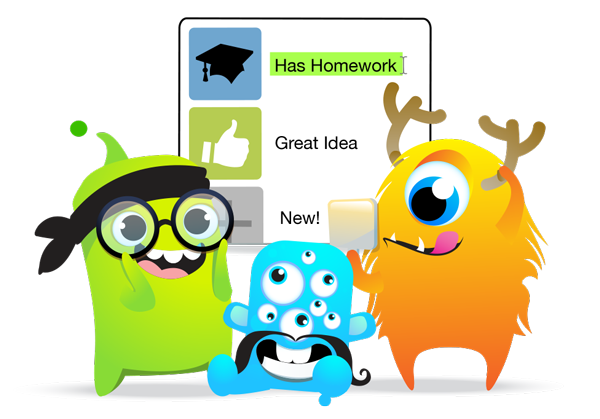 Celebrate wonderful classroom moments at home :) 

Let me know how I can be most helpful!
How to Contact Us
322 Evitt Lane, Ringgold, GA 30736
706-935-2912  (We can’t take calls during the day, but someone in the office will take a message.  They will put you through if it is an emergency.)
E-Mail (Our second Favorite Method, Dojo is our first!)
Mrs. Tonya Bearden- tbearden.res@catoosa.k12.ga.us
Mrs. Laura Whitely- lwhitely.res@catoosa.k12.ga.us
Mrs. Deanna Baker- dbaker.res@catoosa.k12.ga.us
Ms. Mary Ann Bruce – mbruce.res@catoosa.k12.ga.us
Mrs. Renee Cross – rcross.res@catoosa.k12.ga.us
Mrs. Valeria Coney- vconey.res@catoosa.k12.ga.us
Mrs. Kaye Breeden – kbreeden.res@catoosa.k12.ga.us
Mrs. Jessica Duncan – jduncan.res@catoosa.k12.ga.us
 Mrs. Ginger Bacha- gbacha.res@catoosa.k12.ga.us